IMC – Deep Dive Infrastrutture (11 set. 2021)
ASSEGNAZIONI CAPITOLI IMC - E.F. 2021
TOTALE ASSEGNAZIONE CAPITOLI GESTITI DALLA IMC € 630.000
IMPIEGO FONDI  CAPITOLO 1189/6 - E.F. 2021
ASSEGNAZIONE SUL CAPITOLO € 440.000
LAVORI IN CORSO CAPITOLO 1189/6 – E.F. 2021
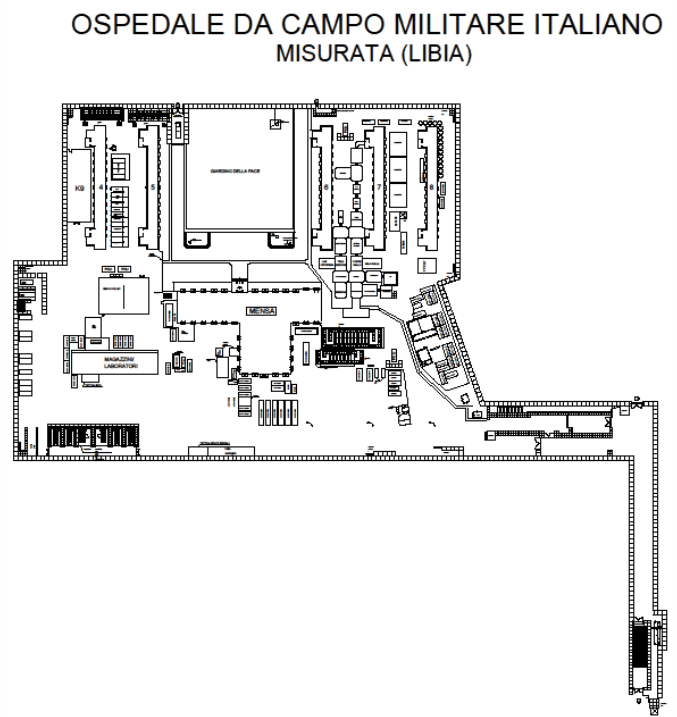 1
1
1
1
1
DESCRIZIONE LAVORI (INCLUSO VOLUMI FINANZIARI)
2
2
3
3
3
3
3
2
2
3
LAVORI IN CORSO CAPITOLO 1189/6 – E.F. 2021
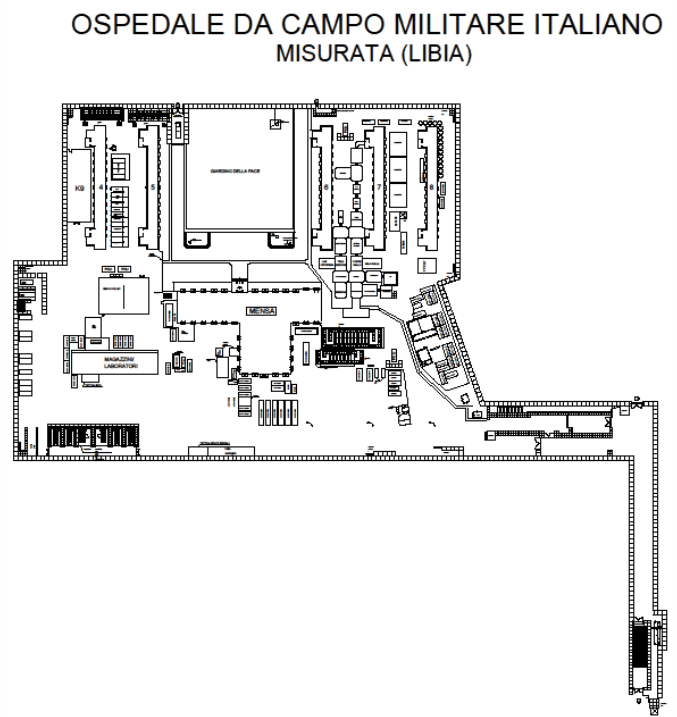 DESCRIZIONE LAVORI (INCLUSO VOLUMI FINANZIARI)
5
4
4
5
LAVORI PROGRAMMATI 2021 CAPITOLO 1189/6 – E.F. 2021
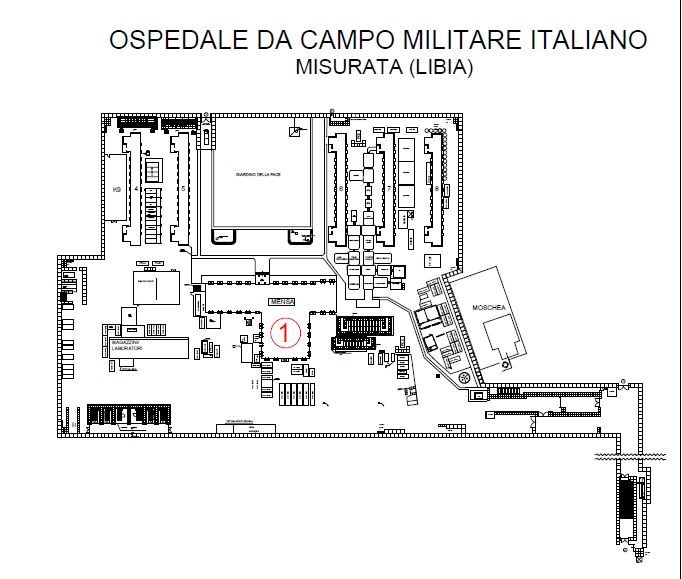 6
6
PROGRAMMAZIONE CAPITOLI IMC - E.F. 2022
PREVISTA ASSEGNAZIONE CAPITOLI GESTITI DALLA IMC € 565.000
PREVISIONE IMPIEGO FONDI  CAPITOLO 1189/6 - E.F. 2022
PREVISTA ASSEGNAZIONE SUL CAPITOLO € 340.000
PRINCIPALI QUESTIONI PENDENTI (da eseguire in O.M. con fondi cap. 1189/6 - E.F. 2022)
PRINCIPALI QUESTIONI PENDENTI (da eseguire in O.M. con fondi cap. 1189/6 - E.F. 2022)
PROGRAMMAZIONE LAVORI CAP. 7770/4 – E.F. 2022
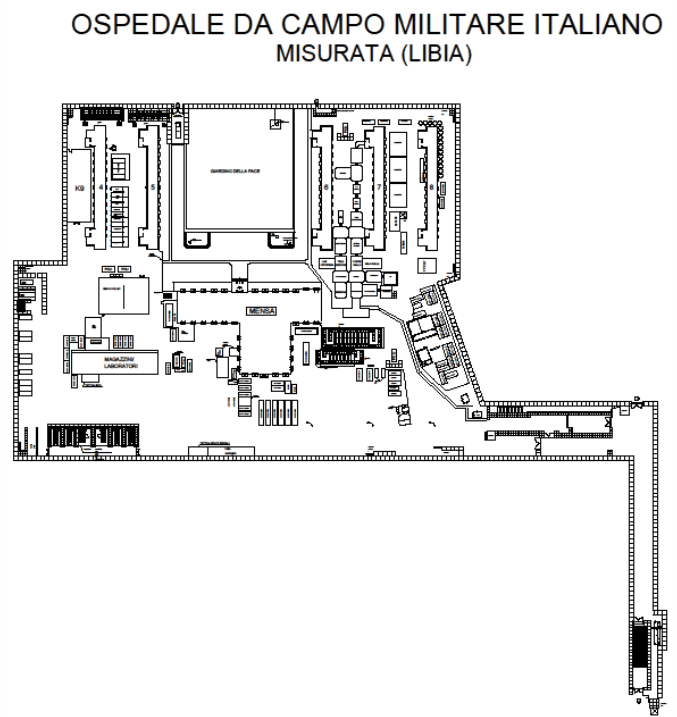 3
DESCRIZIONE LAVORI (INCLUSO VOLUMI FINANZIARI)
1
1
2
2
2
2
2
3
ESIGENZE NON INSERITE IN CAP. 7770/4 – E.F. 2022
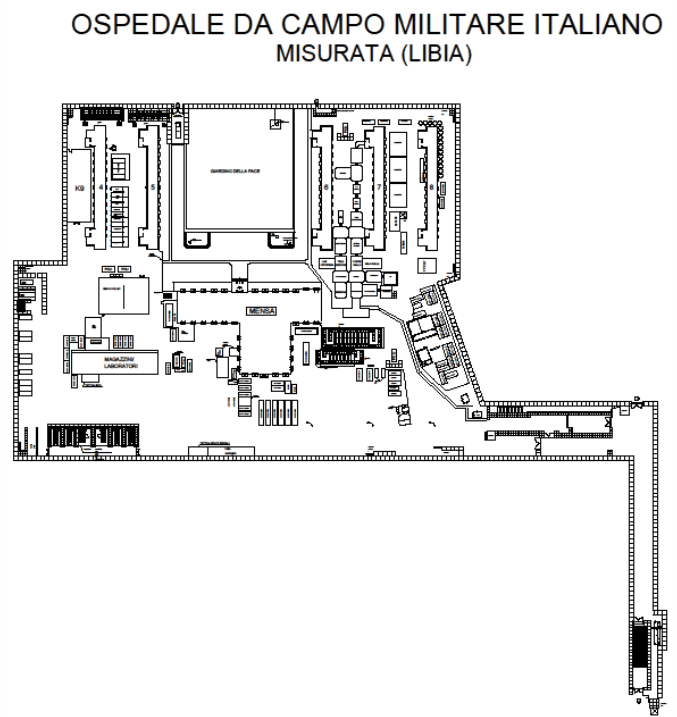 2
DESCRIZIONE LAVORI (INCLUSO VOLUMI FINANZIARI)
1
2
3
2
2
1
3
3
STUDIO DI FATTIBILITA’ LAVORI
PERIODICHE
PERIODICHE